Procedury związane z zatrudnianiem cudzoziemców
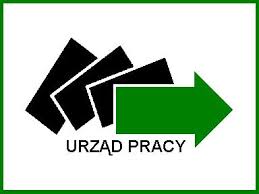 Powiatowy Urząd Pracy w Mrągowie
ul. Kopernika 1
11-700 Mrągowo
https://mragowo.praca.gov.pl
CUDZOZIEMIEC - każdy, kto nie posiada obywatelstwa polskiego.
Cudzoziemiec może przekroczyć granicę i przebywać na terytorium RP jeśli posiada ważny dokument podróży oraz ważną wizę lub inny dokument uprawniający do wjazdu i pobytu np.
Wiza
odcisk stempla, 
zezwolenie na pobyt czasowy, 
wiza wydana przez inne państwo obszaru Schengen,
dokument pobytowy wydany przez inne państwo obszaru Schengen,
ruchu bezwizowy
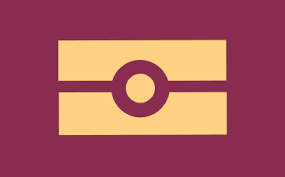 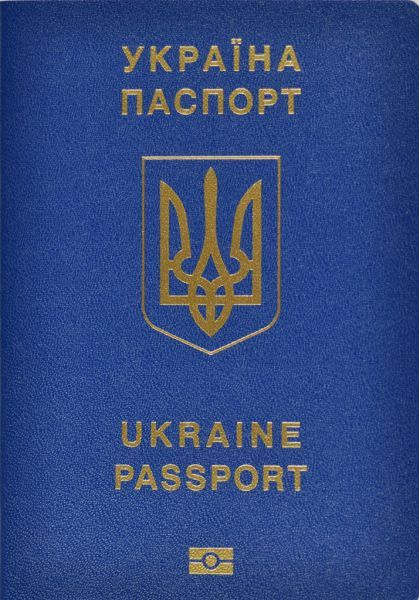 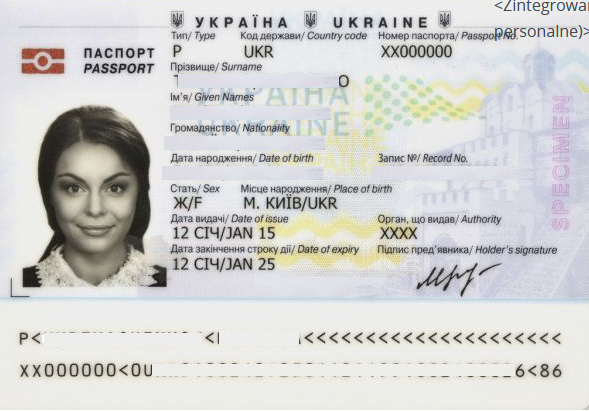 W ramach ruchu bezwizowego mogą przekroczyć granicę obywatele :
Ukrainy
Mołdawii
Gruzji
Zezwolenie na pobyt czasowy i pracę – wydawane przez wojewodę na wniosek cudzoziemca, uprawnia zarówno do pracy, jak i do pobytu;
     Zezwolenie na pracę – wydawane przez wojewodę:
	5 typów zezwoleń na pracę:
	A – gdy cudzoziemiec jest zatrudniony w Polsce, wydawane na wniosek pracodawcy,
	B – gdy cudzoziemiec pełni funkcję w zarządzie, działa jako komplementariusz albo prokurent,
	C,D,E – w przypadku delegowania cudzoziemca na terytorium Polski;

Zezwolenie na pracę sezonową – typ S – wydawane przez starostę na wniosek pracodawcy – uprawnia do wykonywania pracy w podklasach uznanych za sezonowe przez 9 miesięcy w roku kalendarzowym;
Oświadczenie – rejestrowane w powiatowym urzędzie pracy przez pracodawcę dla obywatela Armenii, Białorusi, Gruzji, Mołdawii, Rosji i Ukrainy, uprawnia do wykonywania pracy niesezonowej przez okres 6 miesięcy w kolejnych 12 miesiącach.
Dokumenty dopuszczające do rynku pracy:
Cudzoziemiec może wykonywać pracę wyłącznie na rzecz podmiotu wskazanego w zezwoleniu / oświadczeniu!
PROCEDURA UPROSZCZONA - OŚWIADCZENIOWA
dla:
obywateli Armenii, Białorusi, Gruzji, Mołdawii, Federacji Rosyjskiej lub Ukrainy wykonujących pracę przez okres 6 miesięcy w ciągu kolejnych 12 miesięcy.
miejsce złożenia wniosku:
powiatowy urząd pracy, właściwy ze względu na miejsce pobytu stałego lub siedzibę podmiotu powierzającego wykonywanie pracy
rejestracja:
drogą elektroniczną poprzez stronę www.praca.gov.pl,



Przesłanie wniosku nie wymaga profilu zaufanego lub podpisu elektronicznego.
PROCEDURA UPROSZCZONA - OŚWIADCZENIOWA
Podmiot powierzający wykonywanie pracy cudzoziemcowi, składając oświadczenie o powierzeniu wykonywania pracy cudzoziemcowi w celu wpisu do ewidencji oświadczeń, dołącza do oświadczenia:
ważny dowód osobisty lub ważny dokument podróży – w przypadku, gdy podmiotem powierzającym wykonywanie pracy cudzoziemcowi jest osoba fizyczna,
kopię wszystkich wypełnionych stron ważnego dokumentu podróży cudzoziemca, którego dotyczy wniosek. W przypadku, gdy cudzoziemiec nie przebywa na terytorium Rzeczypospolitej Polskiej – kopię stron dokumentu podróży z danymi osobowymi cudzoziemca,
dowód uiszczonej wpłaty za złożenie oświadczenia (30,00zł),
oświadczenie o niekaralności pracodawcy w związku z okolicznościami, o których mowa w art. 88z ust. 5 pkt 1–6 ustawy o promocji zatrudnienia i instytucjach rynku pracy.
Uwaga: oświadczenie o niekaralności podpisuje wyłącznie podmiot powierzający wykonywanie pracy.
PROCEDURA UPROSZCZONA - OŚWIADCZENIOWA
termin załatwienia sprawy:
do 7 dni 
odbiór:
oryginał oświadczenia odbierany osobiście lub przez osobę upoważnioną,
elektronicznie poprzez stronę praca.gov.pl.
postępowanie po otrzymaniu oświadczenia:
cudzoziemiec nie przebywa w Polsce: pracodawca wysyła oświadczenie cudzoziemcowi, który w swoim kraju w polskiej placówce konsularnej ubiega się o wizę.
cudzoziemiec przebywa w Polsce:  pracodawca pisemnie powiadamia właściwy powiatowy urząd pracy o: 
podjęciu pracy przez cudzoziemca najpóźniej w dniu rozpoczęcia pracy;
niepodjęciu pracy przez cudzoziemca w terminie 7 dni od daty rozpoczęcia pracy określonego w ewidencji oświadczeń.

Niedopełnienie obowiązku informowania o podjęciu lub niepodjęciu pracy przez cudzoziemca podlega karze grzywny.
Zezwolenie na pracę sezonową Typ „S”
Zezwolenie na pracę sezonową może być wydane dla obywateli wszystkich państw spoza Unii Europejskiej i Europejskiego Obszaru Gospodarczego. Zezwolenie wydaje się, jeśli cudzoziemiec ma wykonywać pracę w zakresie działalności bezpośrednio związanych z:
rolnictwem, 
leśnictwem,
łowiectwem,
rybactwem,
lub gastronomią (ruchome placówki gastronomiczne np. sprzedaż lodów ) i zakwaterowaniem (pola namiotowe i kempingi).

Zezwolenie na pracę sezonową wydaje starosta właściwy ze względu na siedzibę lub miejsce zamieszkania podmiotu powierzającego wykonywanie pracy cudzoziemcowi na okres nie dłuższy niż 9 miesięcy w roku kalendarzowym.
Zezwolenie na pracę sezonową  Typ „S”
Dokumenty, które trzeba złożyć w celu uzyskania zezwolenia na pracę sezonową:

ważny dowód osobisty lub ważny dokument podróży – w przypadku, gdy podmiotem powierzającym wykonywanie pracy cudzoziemcowi jest osoba fizyczna,
kopię wszystkich wypełnionych stron ważnego dokumentu podróży cudzoziemca, którego dotyczy wniosek. W przypadku, gdy cudzoziemiec nie przebywa na terytorium Rzeczypospolitej Polskiej – kopię stron dokumentu podróży z danymi osobowymi cudzoziemca,
dowód uiszczonej wpłaty za złożenie zezwolenia sezonowego (30,00zł),
oryginał informacji starosty, wydanej nie wcześniej niż 180 dni przed dniem złożenia wniosku (nie dotyczy obywateli Armenii, Białorusi, Gruzji, Mołdawii, Federacji Rosyjskiej i Ukrainy),
oświadczenie o niekaralności pracodawcy w związku z okolicznościami, o których mowa w art. 88j ust. 1 pkt 3–7 ustawy o promocji zatrudnienia i instytucjach rynku pracy.
Uwaga: oświadczenie o niekaralności podpisuje wyłącznie podmiot powierzający wykonywanie pracy.
Zezwolenie na pracę sezonową  Typ „S” 
cudzoziemiec nie przebywa w Polsce
termin załatwienia sprawy:
do 7 dni wpis do ewidencji wniosków lub odmowa wydania zezwolenia na pracę sezonową
odbiór:
oryginał zaświadczenia odbierany osobiście lub przez osobę upoważnioną,
elektronicznie poprzez stronę praca.gov.pl.
postępowanie po otrzymaniu zaświadczenia:

pracodawca wysyła zaświadczenie cudzoziemcowi, który w swoim kraju w polskiej placówce konsularnej ubiega się o wizę.
Po wjeździe cudzoziemca złożenie oświadczenia o zgłoszeniu się cudzoziemca
Zezwolenie na pracę sezonową  Typ „S” 
cudzoziemiec przebywa w Polsce
termin załatwienia sprawy:
do 30 dni (praca legalna od dnia złożenia kompletnego wniosku)
na jaki czas wydawane jest zezwolenie:
9 miesięcy w roku kalendarzowym
odbiór:
zezwolenia osobiście lub przez osobę upoważnioną,
zezwolenia elektronicznie poprzez stronę praca.gov.pl.
postępowanie po otrzymaniu zezwolenia:
zawarcia z cudzoziemcem umowy w formie pisemnej oraz przedstawienia cudzoziemcowi przed podpisaniem umowy jej tłumaczenia na język zrozumiały dla cudzoziemca; 
przekazanie cudzoziemcowi jednego egzemplarza zezwolenia na pracę

Niedopełnienie obowiązku przekazania cudzoziemcowi jednego egzemplarza zezwolenia na pracę podlega karze grzywny
Stan na 28.11.2019
DZIĘKUJĘ ZA UWAGĘ



              tel. 89 743 35 27
              e-mail: monika_michalczyk@pupmragowo.pl
              https://mragowo.praca.gov.pl